The four-quadrant model of organizational change
David
David
www.Flixabout.com
Boddy
Buchanan
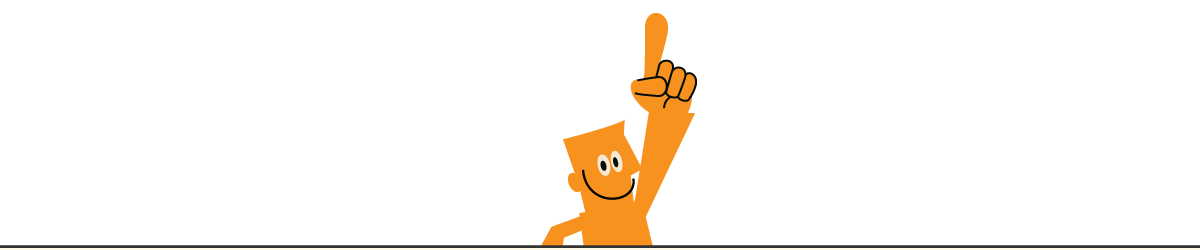 Research Fellow at the Adam Smith Business School
University of Glasgow
Professor of Organizational Behavior
Cranfield University School of Management
[Speaker Notes: The four-quadrant model of organizational Change was developed by David Buchanan an Emeritus Professor of Organizational Behaviour at Cranfield University School of Management, and David Boddy a Research Fellow at the Adam Smith Business School University of Glasgow. 

Text for front page:
The review of the model is based on the book “The Expertise of the Change Agent - Public Performance and Backstage Activity” published in 1992. The model can help you understand the organization’s response to the change you implement. In the model, you have to see yourself as a change agent. The model is a tool that all change agents, often also called project managers, can use in projects. The model consists of four quadrants that classify the nature of change itself seen from the view of the affected individuals.

David is Emeritus Professor of Organizational Behaviour at Cranfield University School of Management, and Visiting Professor at Nottingham Business School.  He works freelance as a consultant, speaker, and author, specializing in change management and organization politics.  He has a Doctorate in Organizational Behaviour from Edinburgh University.

Davíd Boddy was a reader in Management Studies at Glasgow University Business School and Head of Department of Management studies. He wrote the best seller “Management: An Introduction”.

You might also benefit from:

CVF model (The competing Values Framework) developed by Professor Robert E. Quinn and Professor Kim S. Cameron
https://www.youtube.com/watch?v=tzAG1Fi0sQw

More films on Youtube:
https://www.youtube.com/channel/UCzsVwalhjDS-NpN2b5CoPNQ

More information about Flixabout:
www.Flixabout.com]
Organizational Change
Published 1992
”The Expertise of the Change Agent”
1
4
Radical
High hassle
High vulnerability
Moderate hassle
Low vulnerability
Core
Peripheral
Low hassle
Moderate vulnerability
Low hassle
Low vulnerability
2
3
Incremental
[Speaker Notes: The review of the model is based on the book “The Expertise of the Change Agent” Public Performance and Backstage Activity” published in 1992.]
More on the subject: 



www.Flixabout.com
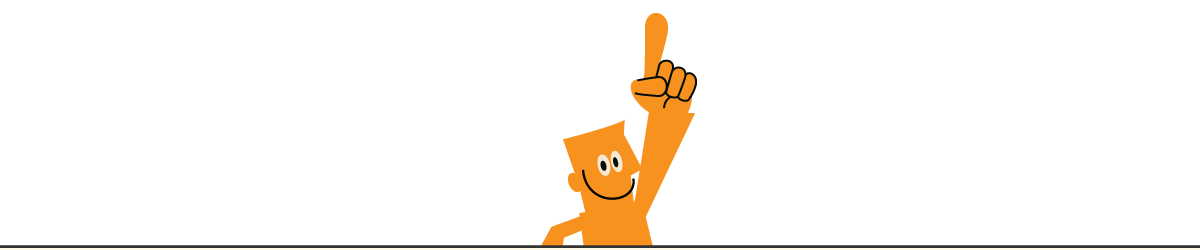